Upper Brushy Creek Watershed
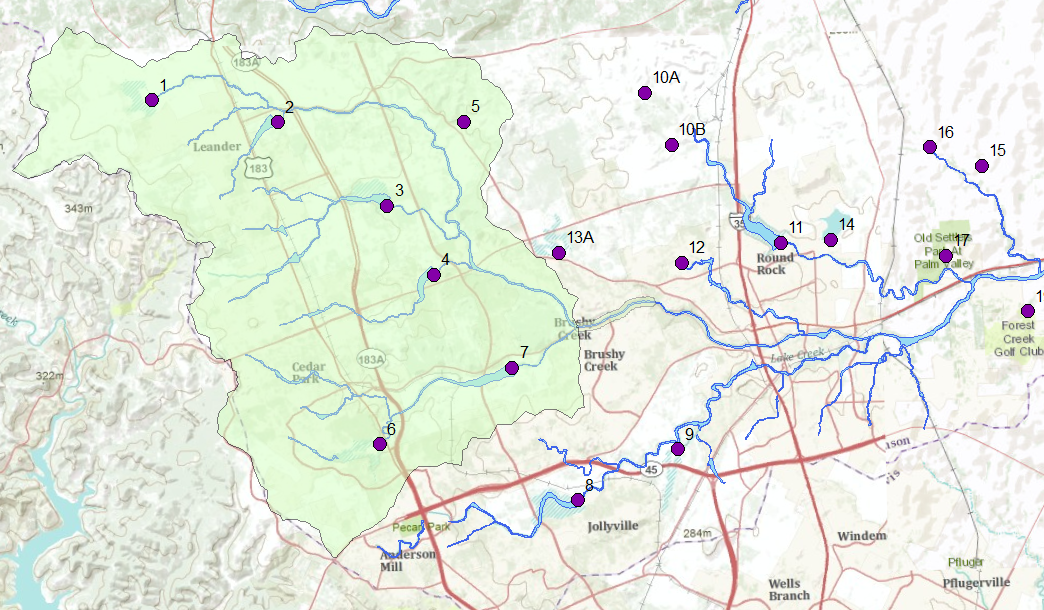 3
2
1
45 Toll Rd
183
Mopac
IH-35
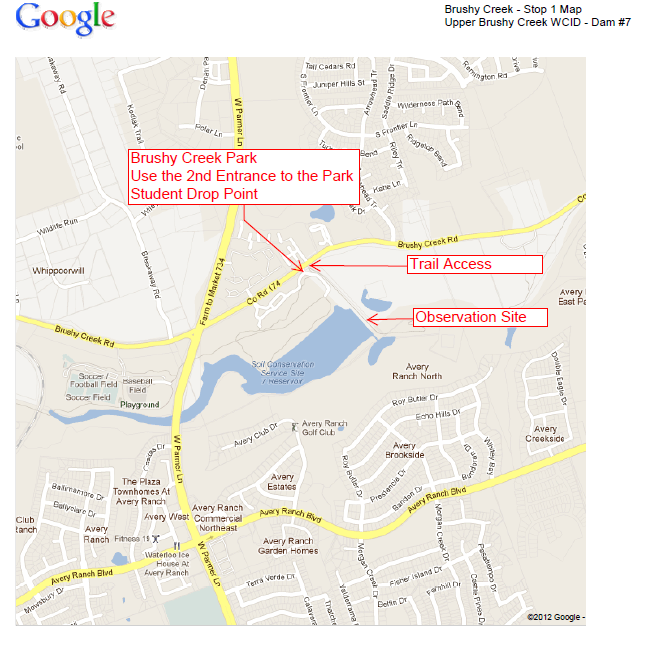 1. Brushy Creek Rd, Dam 7Brushy Creek Rd and West Parmer Ln
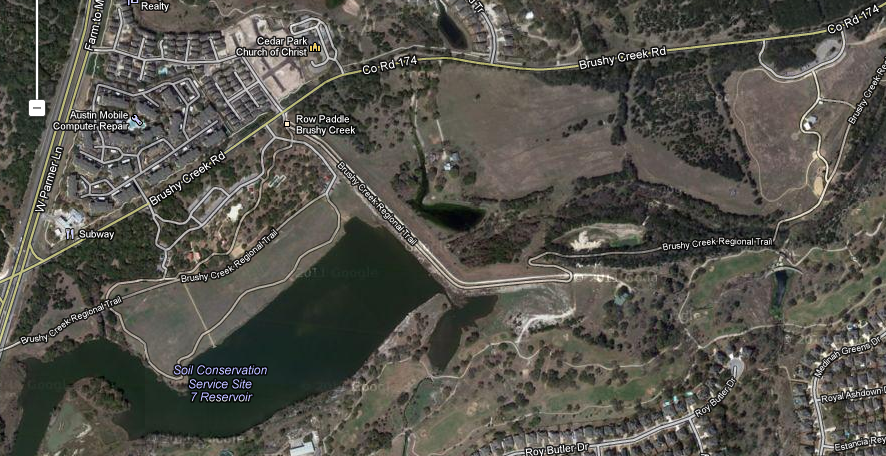 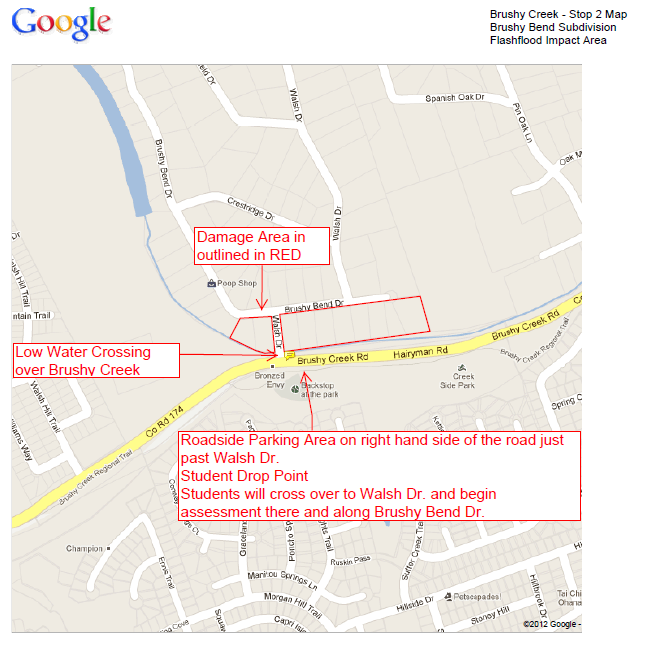 2. Brushy Bend DrFlooded homes, low water crossing
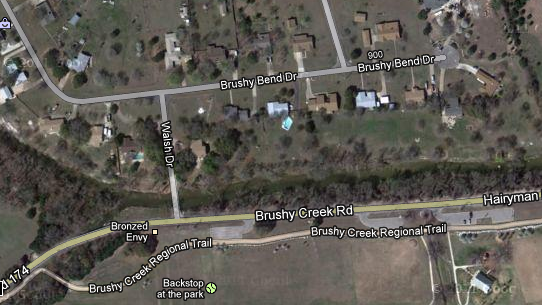 3. Williamson County Offices1801 E. Old Settlers Blvd, Round Rock
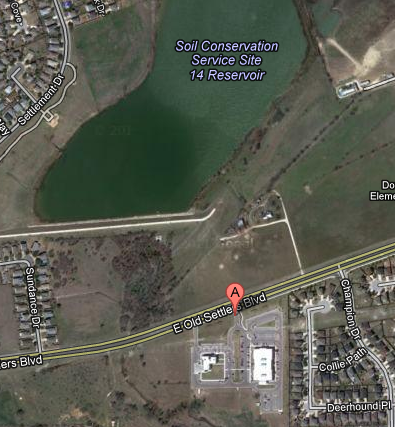